Rad course 366Radiology of cardiac diseases
Dr. Reshaid Al Jurayyan
Assistant professor and consultant
Department of radiology and medical imaging
King Saud University – Medical City
Riyadh, Saudi Arabia
LECTURE OBJECTIVES:
To list radiological exams used to image to the heart and mediastinal vessels.

To list advantages and disadvantages of each exam in relation to heart and mediastinal vessels imaging. 

To Identify normal appearance of the heart and mediastinal vessels on each modality.
What radiological exams are used in imaging heart and mediastinal vessels?
X ray 
Angiogram
Echocardiogram 
CT scan
MRI
Nuclear scan
What radiological exams are used in imaging heart and mediastinal vessels?
X ray 
Angiogram
Echocardiogram 
CT scan
MRI
Nuclear scan
ALL ARE USED
X ray
Chest X ray = Radiograph = Plain film
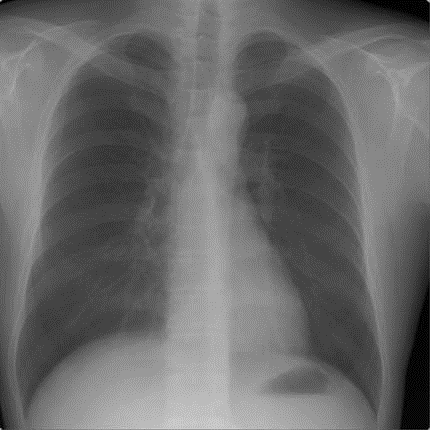 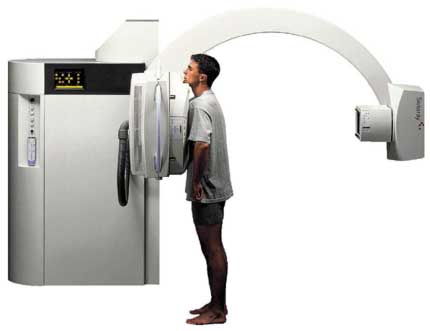 Chest X ray
Advantages :

Widely available, portable, cheap, easy to read.
Proper in assessing heart size.
Proper in assessing heart position (e.g. dextrocardia).
Proper in assessing lung changes secondary to cardiac diseases (e.g. pulmonary edema).


Disadvantages:

Use Ionizing radiation.
Limited assessment of heart cambers and myocardium.
Limited assessment of heart valves (only when calcified). 
Limited assessment of pericardium.
Limited assessment of mediastinal vessels.
Normal chest x-ray (Posterior–Anterior view)
Normal chest x-ray (lateral view)
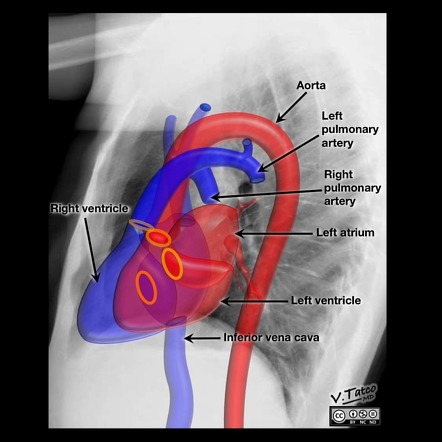 Contours)normal(
The Cardiac
Aortic knob
Ascending Aorta
Main pulmonary
artery
Indentation for
LA
Right atrium
Left ventricle
Cardio-thoracic
Ratio
One of the easiest
observations to make is something you already know: the cardio-thoracic ratio which is the widest diameter of the heart compared to the widest internal diameter of the rib cage

<50%
displacement
Cardiac
)Pectus excavatum(
DEXTROCARDIA
Echocardiogram
Echocardiogram
Echocardiogram
Advantages: 

No Ionizing radiation
Widely available, portable.
Proper in assessing heart morphology (cardiac chambers, myocardium and valves).
Proper in assessing heart function (ejection fraction).
Proper in assessing pericardial effusion. 


Disadvantages:

Operator dependent.
Not proper to assess coronary arteries
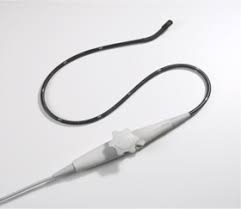 Echocardiogram
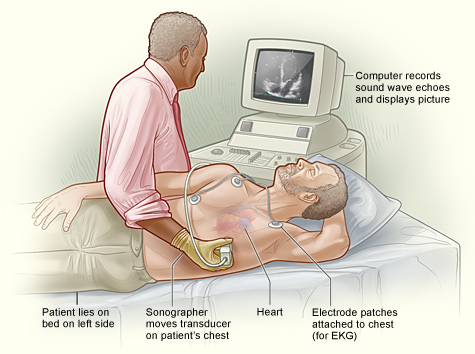 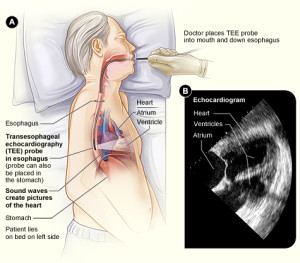 Trans-Esophageal
Trans-Thoracic
Echocardiogram (normal)
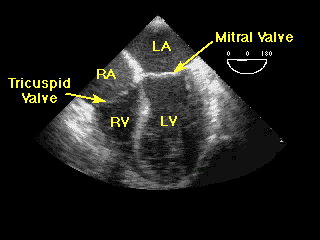 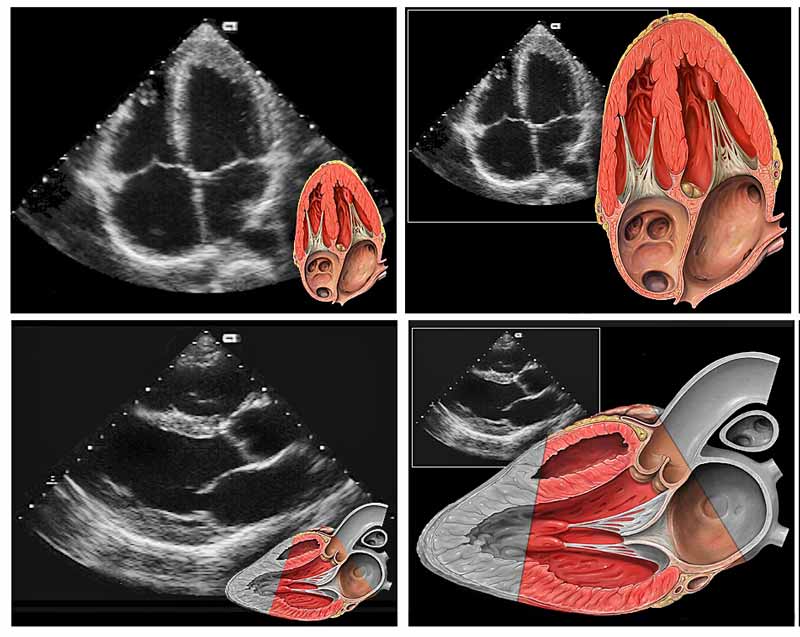 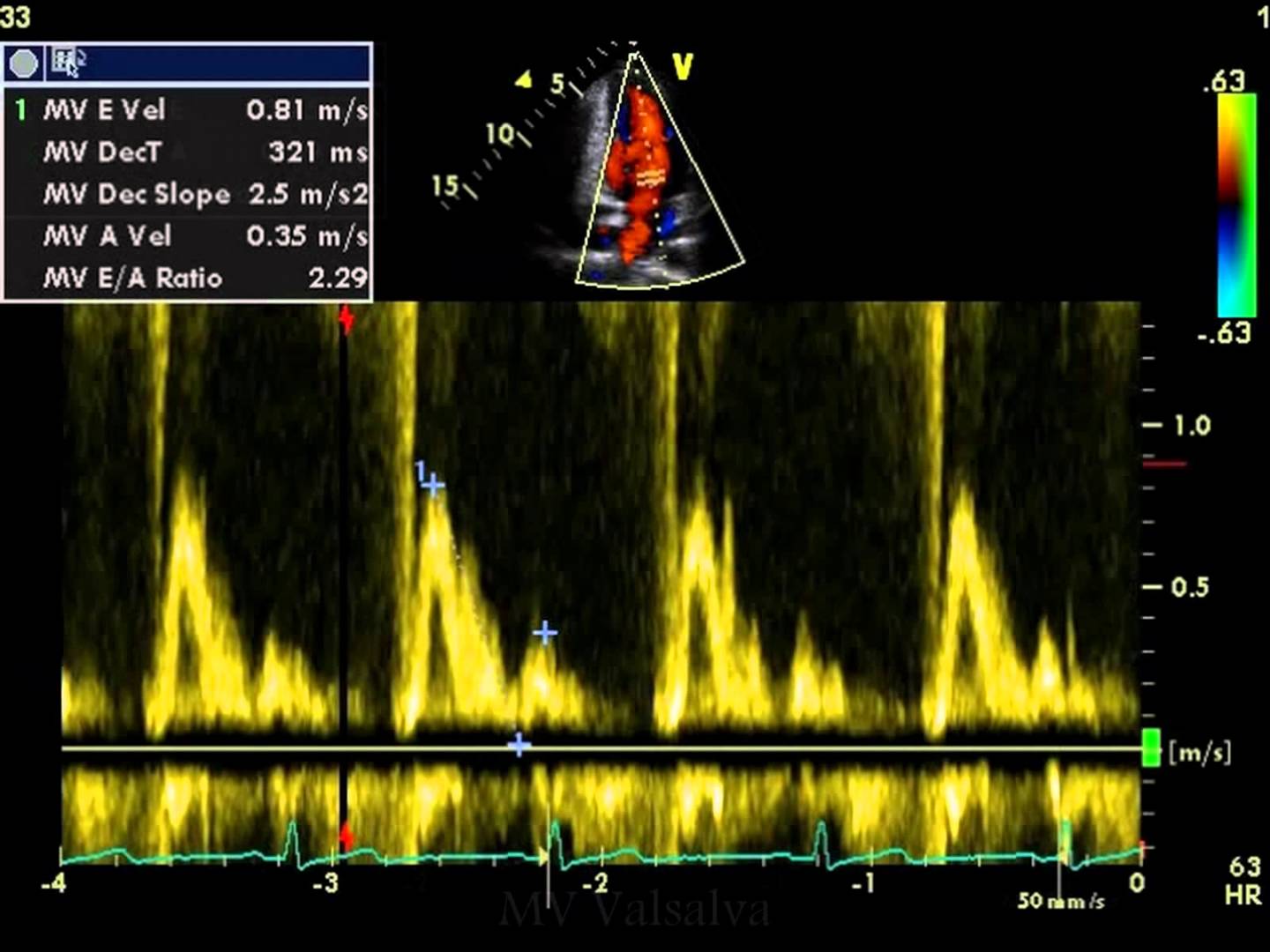 Angiogram
Angiogram= x-ray + I.V. contrast
Angiogram
Cardiac catheterization: assessment of coronary arteries and left ventricle.

Aortogram: assessment of aorta and main branches.
 
Pulmonary angiogram: assessment of pulmonary arteries.
Angiogram
Advantages: 

Minimal invasive procedure and can replace surgery.
Proper in assessing and treating coronary stenosis.
Proper in assessing left ventricle.
Proper in assessing and treating aortic dissection or aneurysm.
A treatment option in extensive pulmonary embolism. 


Disadvantages:

Use Ionizing radiation.
Invasive procedure.
Contrast complications.
cardiac catheterization
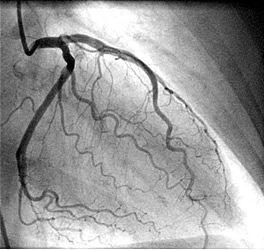 cardiac catheterization
Left ventricle
Coronary arteries
Normal coronary arteries
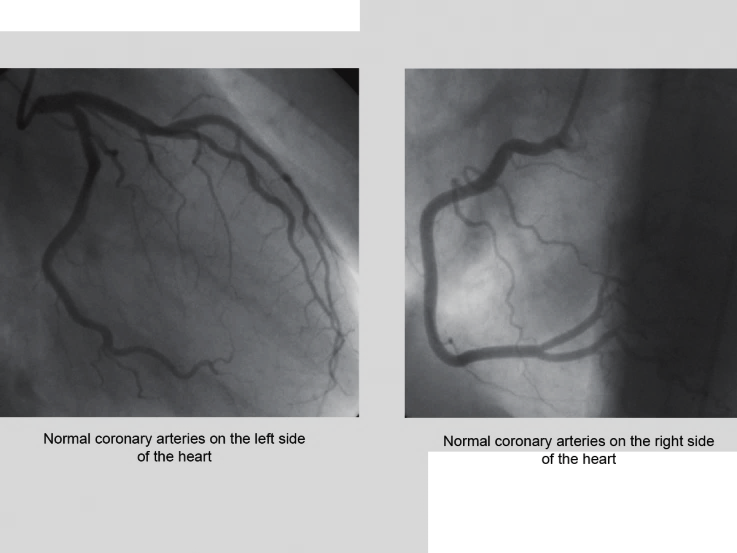 Aortogram
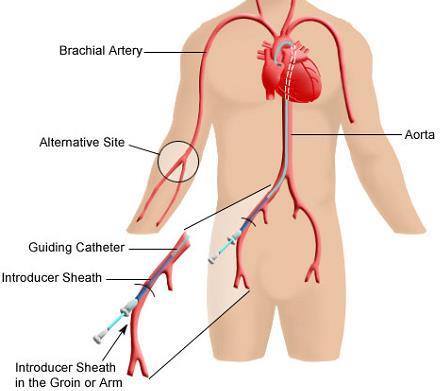 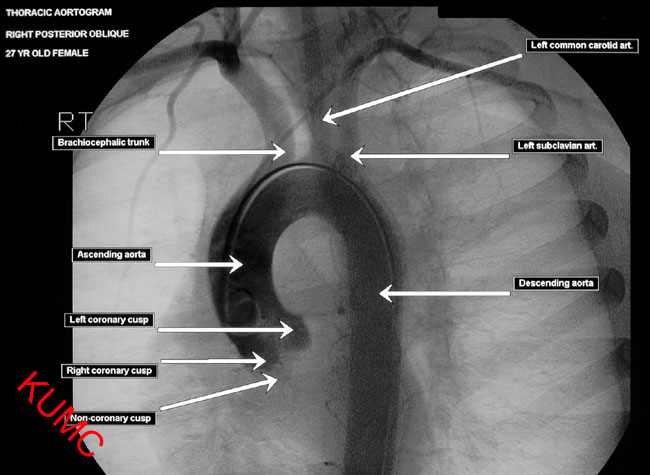 Aortogram
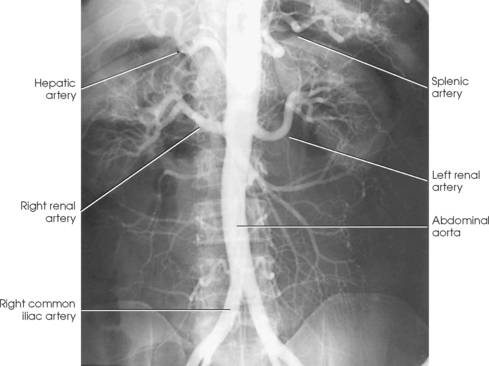 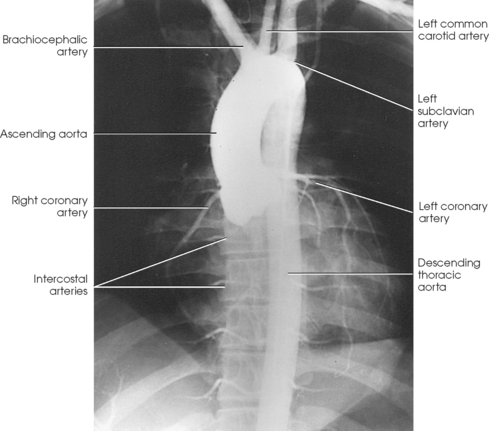 Thoracic aorta
Abdominal aorta
Pulmonary angiogram
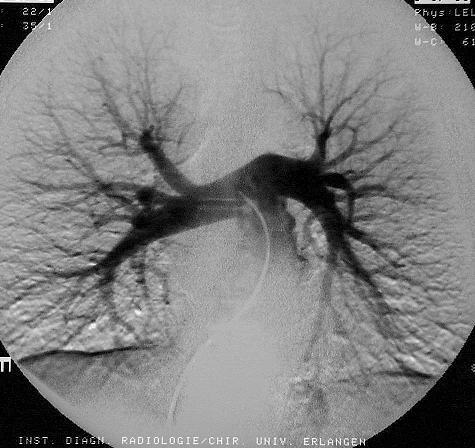 Pulmonary angiogram
RPA = Right Pulmonary Artery; LPA = Left Pulmonary Artery; ILA = Interlobar Artery; TA =Truncus Anterior; RUL = Right Upper Lobe; ML = Middle Lobe; RLL = Right Lower Lobe ; LUL = Left Upper Lobe ; L = Lingual ; LLL = Left Lower Lobe.
CT scan
CT scan
CT scan
Advantages :

Widely available, relative cheap.
Proper in assessing pulmonary artery and aorta. 
Proper in assessing coronary arteries (e.g. stenosis, calcification).
Proper in assessing heart anatomy. 
Proper in assessing structure around the heart and mediastinal vessels  (e.g. lungs). 


Disadvantages:

Use Ionizing radiation.
Heart rate < 60 beat/min for an adequate cardiac exam.
Intravenous contrast complications.
Cardiac CT
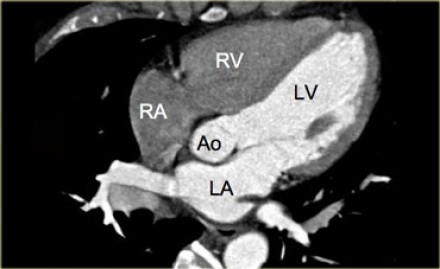 Cardiac chambers
Cardiac CT
Coronary arteries
Cardiac CT vs cardiac cath.
CT aortogram
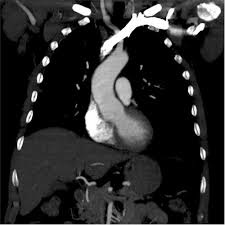 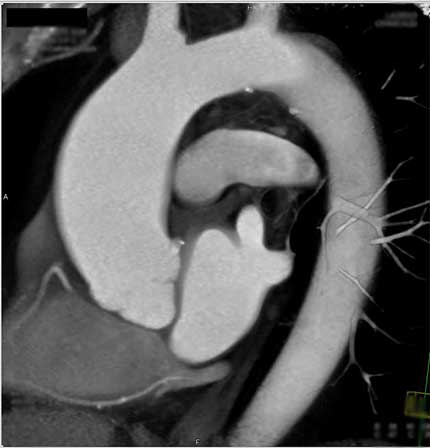 CT aortogram
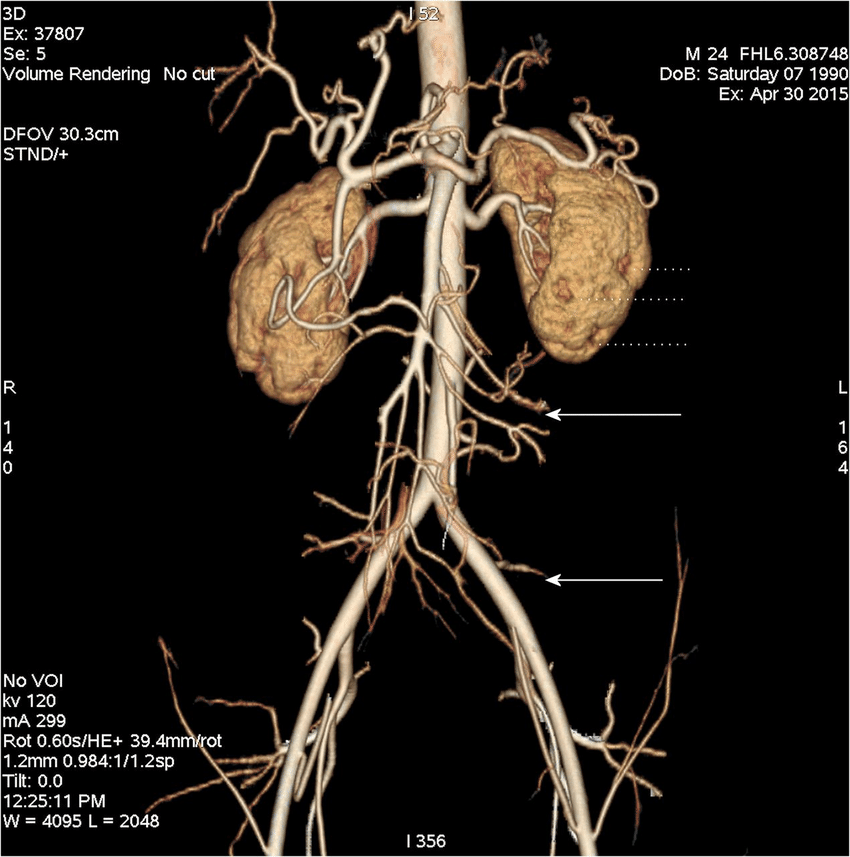 Volume rendering
CT Pulmonary angiogram
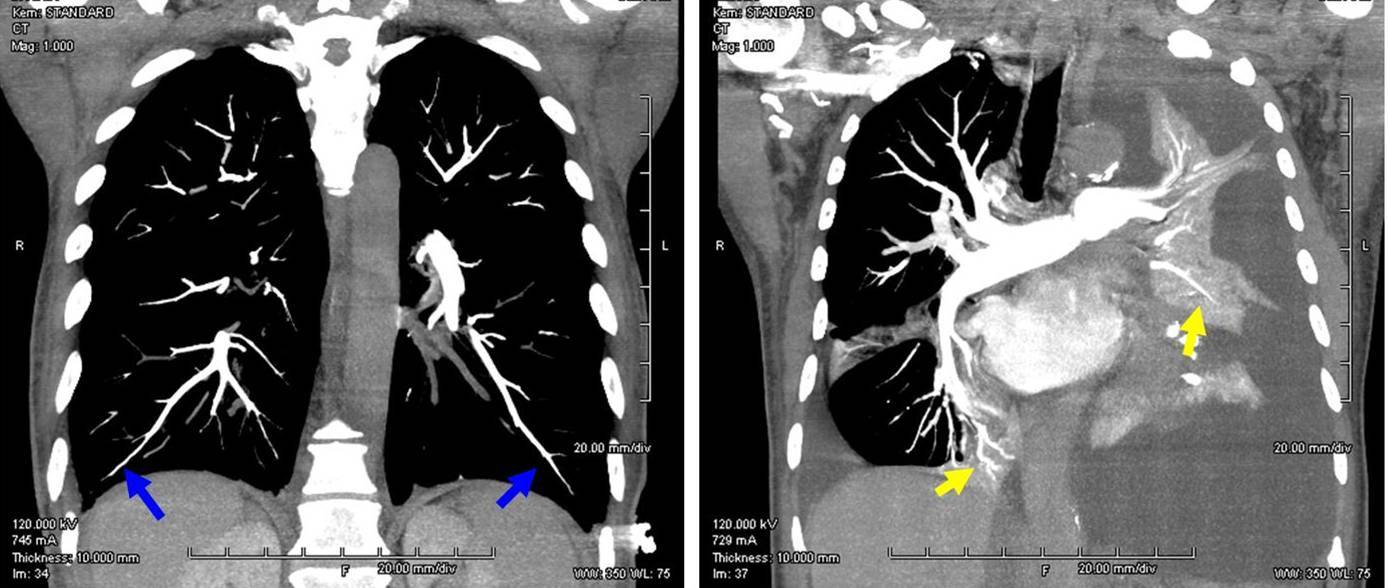 CT Pulmonary angiogram
thrombus
Gold standard exam to diagnose Pulmonary Embolism
MRI
MRI
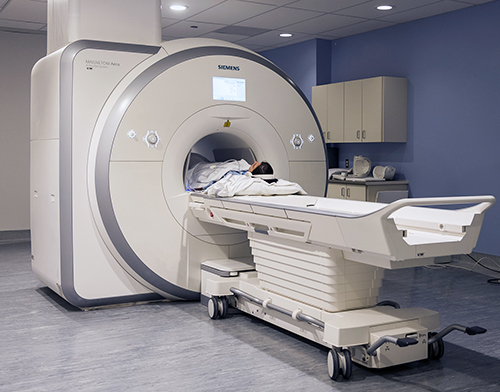 MRI
Advantages :

No Ionizing radiation.
Better soft tissue Characterization.
Proper in assessing myocardium ( e.g. infarction, infiltrative diseases).
Proper in assessing cardiac valves. 
Proper in assessing aorta. 


Disadvantages:

Not widely available.
Contra indications (cardiac devices)
Intravenous contrast complications.
Cardiac MRI
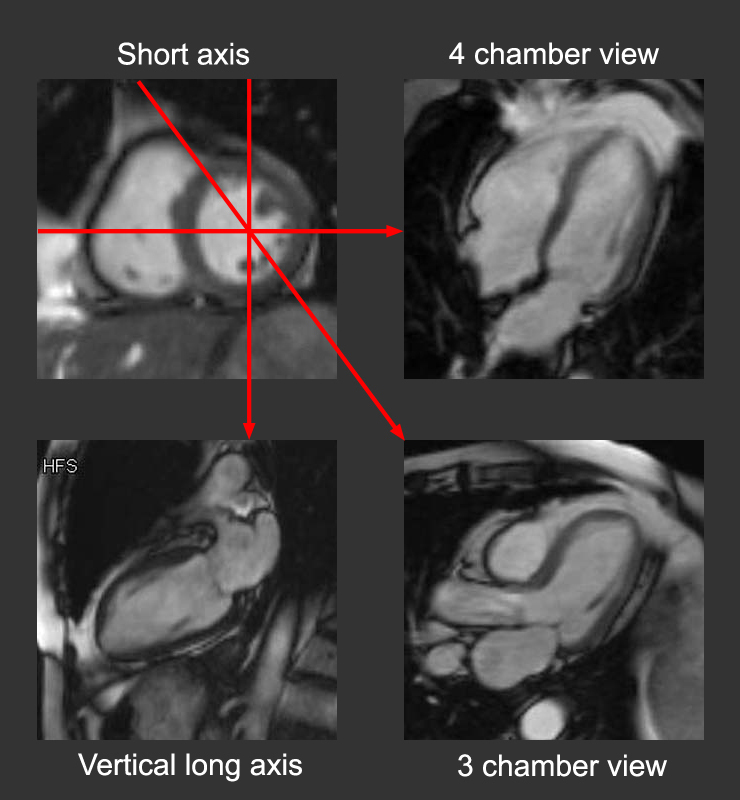 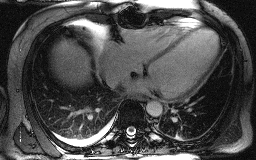 MRI Aortogram
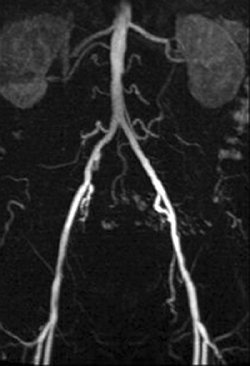 MRI			vs 			CT
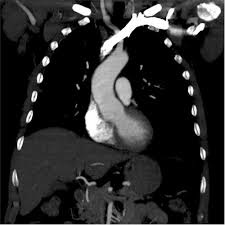 Nuclear scan
Nuclear scan
Nuclear scan
Advantages:

Assess physiology/ pathophysiology 
Proper in assessing myocardium perfusion ( e.g. ischemia vs infarction).
Proper in assessing lung perfusion (pulmonary embolism) alternative to CT scan. 


Disadvantages:

Use ionizing radiation.
Not widely available. 
Poor in assessing anatomy.
Cardiac scan
A study to assess myocardial perfusion (mainly left ventricle).

Includes a stress and rest phases.

Normal exam shows continuous uptake of left ventricle (no defects).
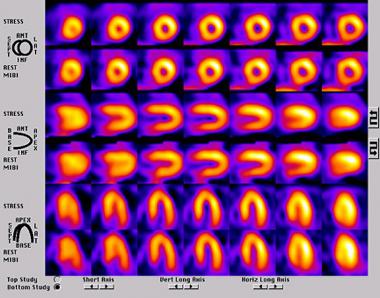 V/Q scan
A study to diagnose pulmonary embolism.

Alternative to CT scan.

Includes ventilation phase and perfusion phase.

Normal exam shows similar lungs uptake in ventilation and perfusion phases.
Thank you